FIG. 1.— Frequency distribution of the size (in number of genes) of clusters of coexpressed genes in the human genome. ...
Mol Biol Evol, Volume 23, Issue 9, September 2006, Pages 1715–1723, https://doi.org/10.1093/molbev/msl034
The content of this slide may be subject to copyright: please see the slide notes for details.
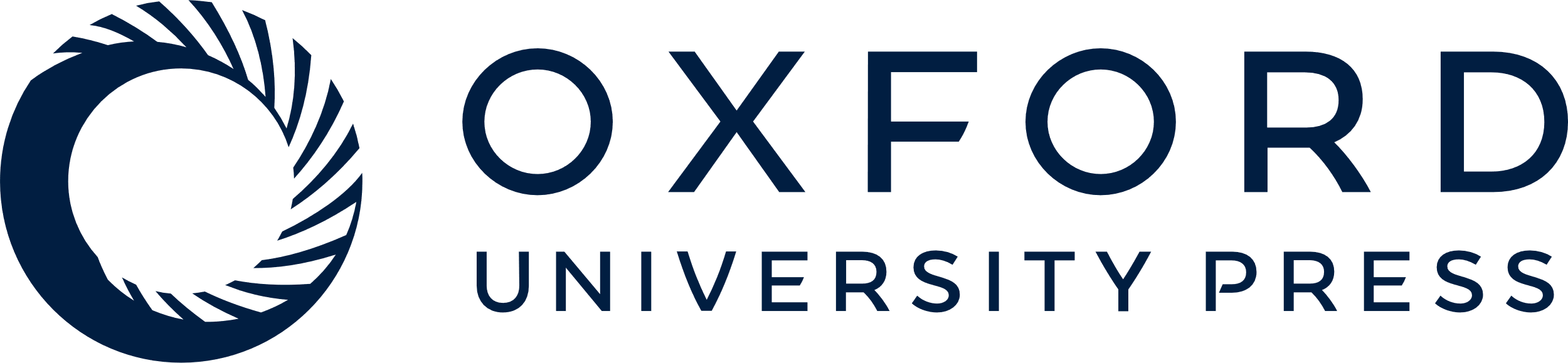 [Speaker Notes: FIG. 1.— Frequency distribution of the size (in number of genes) of clusters of coexpressed genes in the human genome. The data set includes 9,765 genes for which expression data were obtained using 14 tissues from SAGE libraries. We used the method published by Lercher et al. (2002) to detect coexpressed gene clusters in this data set and in data sets obtained after randomly permuting gene positions. Filled circles represent the number of observed clusters for each cluster size (in number of genes). Open circles represent the number of clusters for each size of cluster averaged in 1,000 independent permutations of gene positions. Error bars represent confidence intervals (P = 5%) of the means. As it was previously shown (Lercher et al. 2002), there is a significant clustering in the human genome. Indeed, the observed number of singleton genes (that do not belong to a cluster) is significantly lower (P < 10−16) in the real genome than in permutated genomes. However, the observed number of clusters is close to the expected number.


Unless provided in the caption above, the following copyright applies to the content of this slide: © The Author 2006. Published by Oxford University Press on behalf of the Society for Molecular Biology and Evolution. All rights reserved. For permissions, please e-mail: journals.permissions@oxfordjournals.org]